Sharing Your 
Spiritual Story
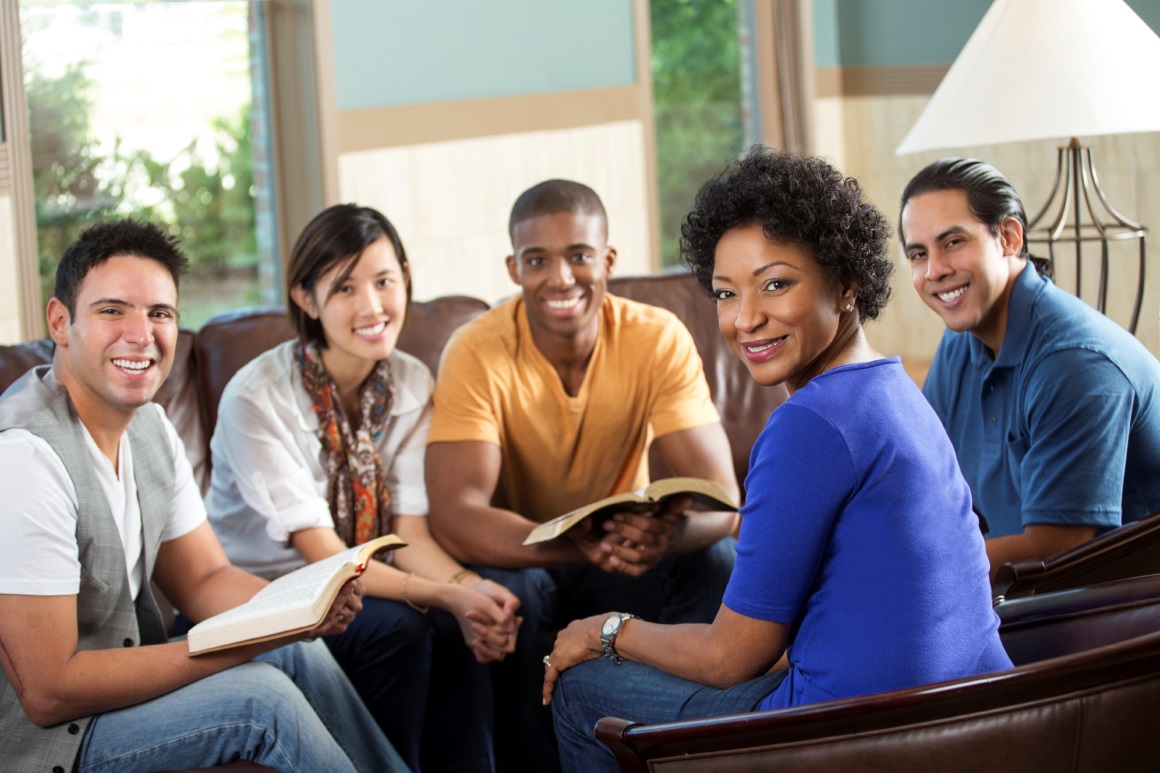 Church Renewal ResourceEvangelism Ministries USA/Canada Region
Church of the Nazarene
Sharing your Spiritual Story
The purpose of this module is to:
Equip believers to share their spiritual stories
 
The objectives for this module are:
To develop an effective spiritual story;
To increase the confidence level of believers in sharing their spiritual story.
Sharing your Spiritual Story
“But in your hearts, set apart Christ as Lord. Always be prepared to give an answer to everyone who asks you to give the reason for the hope that you have. But do this with gentleness and respect, keeping a clear conscience, so that those who speak maliciously against your good behavior in Christ may be ashamed of their slander." 

I PETER 3:15-16 (NIV)
Sharing your Spiritual Story
Scriptural Guidance from I Peter 3:15-16
 
Being prepared to share my spiritual story is connected to Jesus being LORD of my heart (vs. 15).

I am to be PREPARED to share my spiritual story.
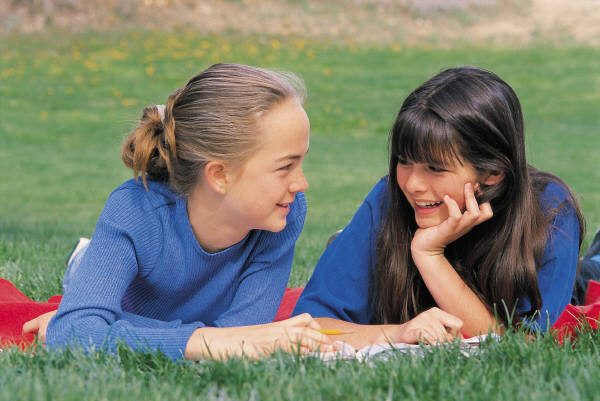 Sharing your Spiritual Story
I am to share my spiritual story with GENTLENESS (vs. 15).

I am to share my spiritual story with an attitude of RESPECT for the other person (vs. 15).

I am to share my spiritual story in a way that keeps my conscience CLEAR (vs. 16).
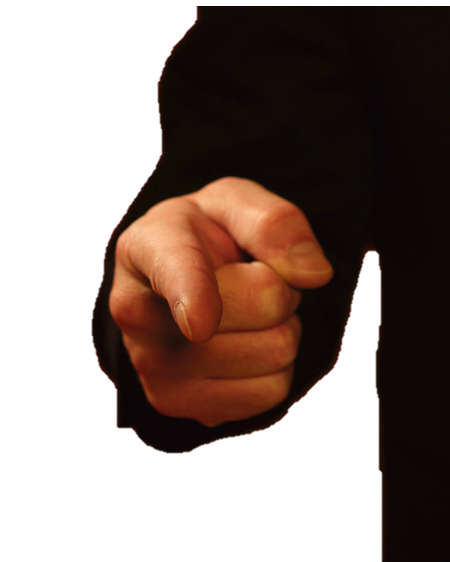 Sharing your Spiritual Story
Elements of Effective Spiritual Stories (The Apostle Paul’s Model)

Describe your life BEFORE Christ.

How did your spiritual state AFFECT your behavior, feelings, and relationships?
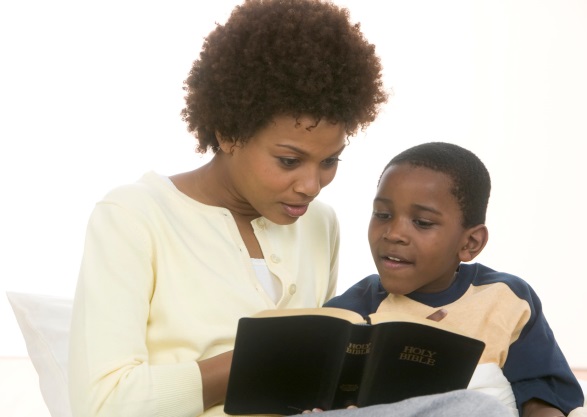 Sharing your Spiritual Story
Describe how you CAME to Christ.

What made you start thinking about spiritual matters?

Exactly how did you receive Christ? (State in such a way the hearer will know how they can receive Christ.)
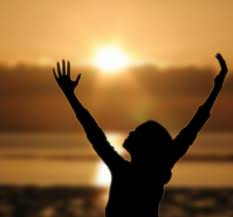 Sharing your Spiritual Story
Describe the DIFFERENCE Christ has made in your life.

How did your new spiritual condition affect your behavior, feelings, and relationships?
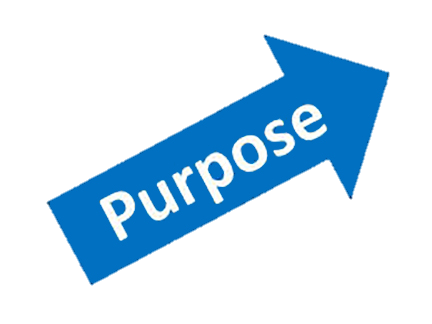 Sharing your Spiritual Story
Elements of Effective Spiritual Stories (Timothy’s Model)

Questions to Consider:
	1. Who or what were the influences that moved you closer to God?
	2. What were the memorable events, moments or conversations 	that encouraged you to want God in your life?
	3. Describe spiritual decisions you made along the way. 
	4. How has God helped you in your faith journey?
		· What are some answers to prayer? 
		· When has God guided you?
		· How has He treated you when you failed?
		· What are some expressions of God’s love toward you?
Sharing your Spiritual Story
Pitfalls to Avoid

Glorifying SIN.

Using Christian JARGON.

Terms Non-Christians May Not Understand:
Sin
Salvation
Entire sanctification
Justification
Born again
Prayed through
Redemption
Sharing your Spiritual Story
SMALL GROUP
1. Pair up and share your spiritual story within four minutes. 
2. Provide feedback to your partner using the following guideline:
a.  Strong Points of the Spiritual Story
b.  Ways to Improve
3. Checklist
a. Life before Christ was clearly explained.
b. Sin was not glorified.
c. How they came to Christ was clearly explained.
d. How I can become a Christian was clear.
e. The difference Jesus has made was clearly explained.
f. Jargon was avoided.
g. Length (within 4 minutes).
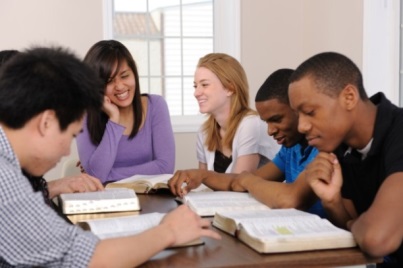 Sharing your Spiritual Story
ACTION PLANNING/REPORTING
1. Plan occasions when testimonies can be shared in worship and in small groups. 
  
2. List unchurched people you know who have not heard your spiritual story. 
  
3. Tell of times when God answered prayer. 
  
4. Review and recite other stories that express your faith, i.e. a sense of God’s presence, personal peace, courage to do what is right.